Growing
       People,
Growing 
       New Zealand
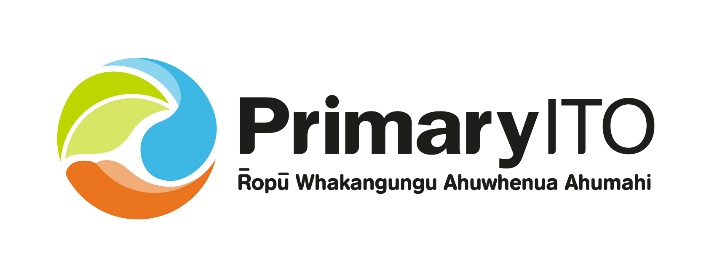 Matiu Julian
National Manager, Māori Business
Growing
       People,
Growing 
       New Zealand
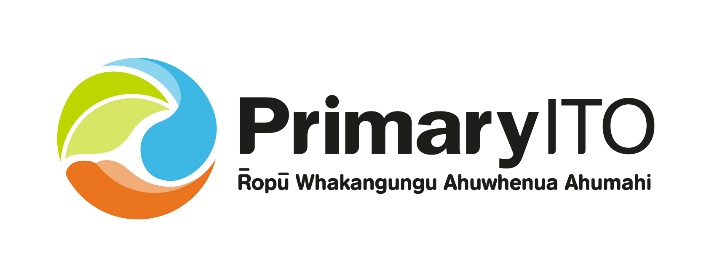 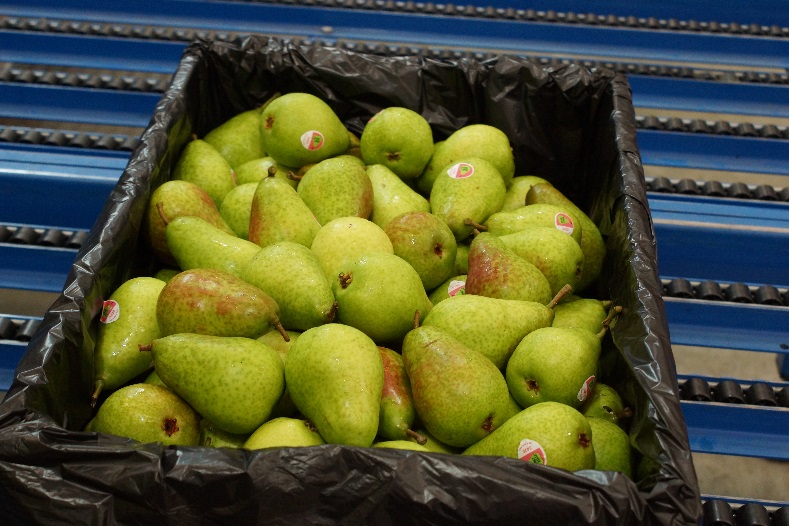 MAORI WORKING IN THE PRIMARY INDUSTRIES
14.7% of those working in the primary industries are Māori
High levels of Māori are employed in processing sectors (meat, seafood and dairy)
16% of all Primary ITO trainees are Māori
In large companies, Māori tend to be concentrated in entry and lower-level roles, with a few in middle management.  Senior managers are almost non-existent.
FOOD & PLANT PRODUCTION SECTORS
FOOD PROCESSING SECTORS
SERVICE SECTORS
PRIMARY ITO’S MAORI STRATEGY
VISION FOR 2025
New Zealand has a highly-skilled Māori workforce in the primary industries operating at all levels across the value chain.  

Businesses – including Māori-owned enterprises – have a Māori talent pool of significant depth to draw on. From workers, managers and owners through to senior managers and governors, Māori have thriving careers at all levels and are enriching our primary industries.  

Tertiary education is a key enabler that supports Māori individual and collective aspirations within the primary industries, and Māori development generally. Primary ITO actively works alongside Māori partners together with industry partners to optimise Māori success.
Our Industry Partners
Our Customers
Our Learners
Our People
GROWING A MAORI TALENT PIPELINE